Solutions
6
3
8
2
All-in-one
48 Ω
20 Ω
20 Ω
16 Ω
112 Ω
56 Ω
8 Ω
24 Ω
64 Ω
32 Ω
28 Ω
12 Ω
20 Ω
48 Ω
24 Ω
28 Ω
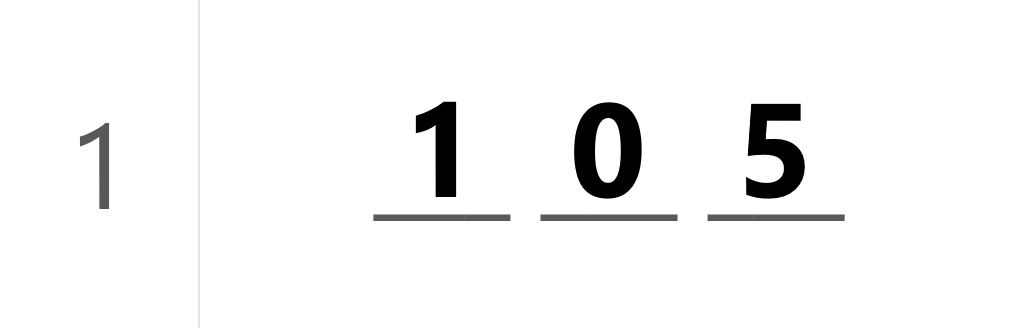 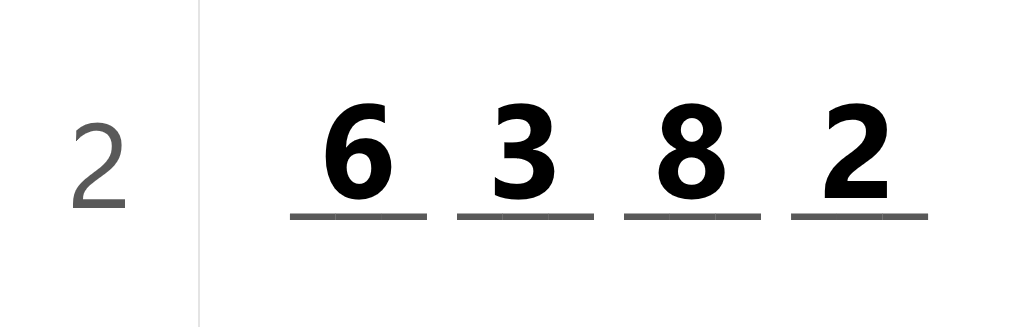 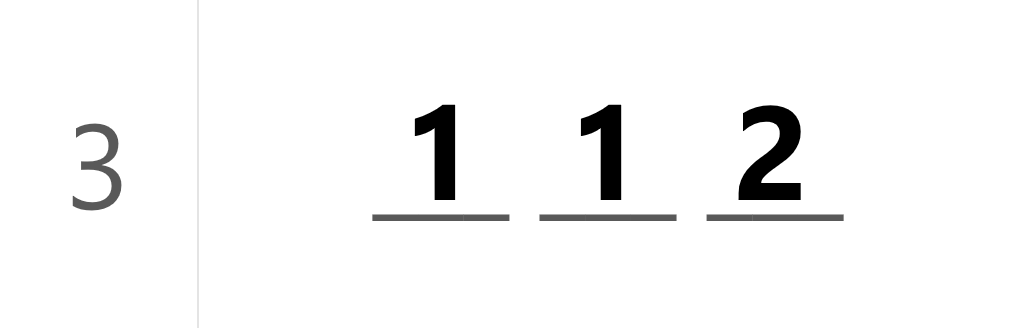 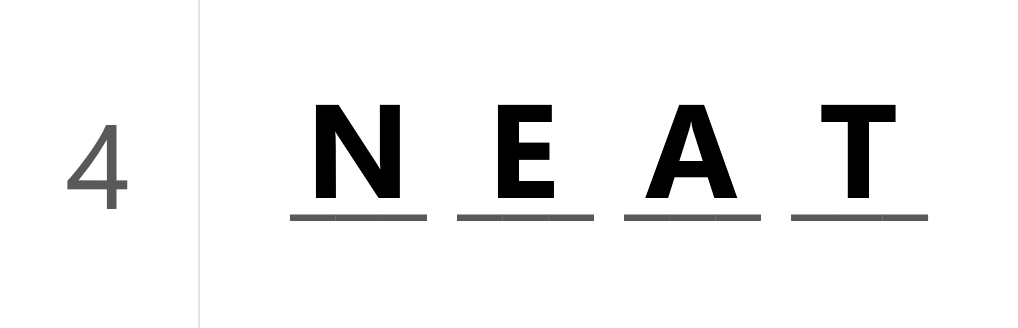 6 Ω
30 Ω
13 Ω
20 Ω
21 Ω
15 Ω
A
B
C
D
E
F
Scavenger Hunt Process
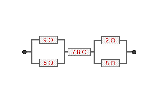 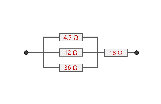 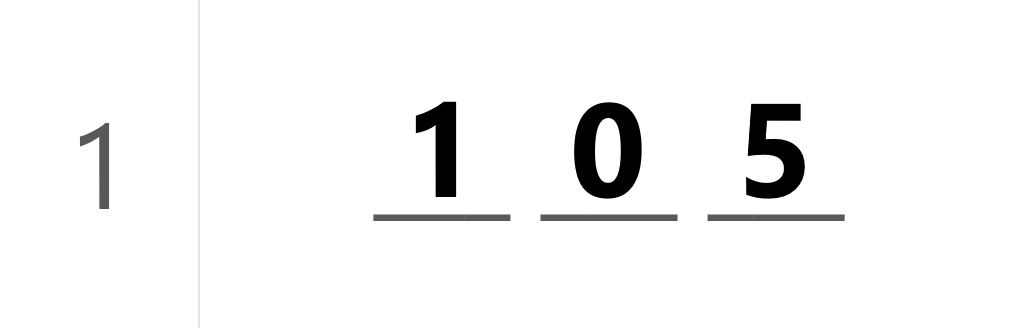 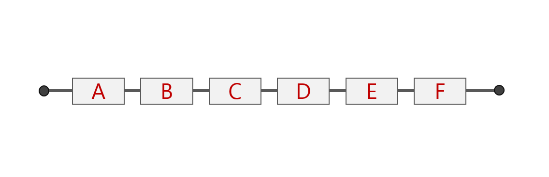 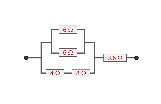 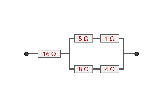 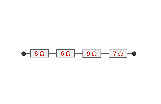 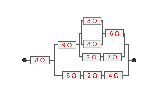 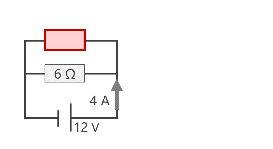 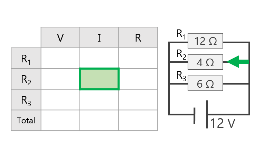 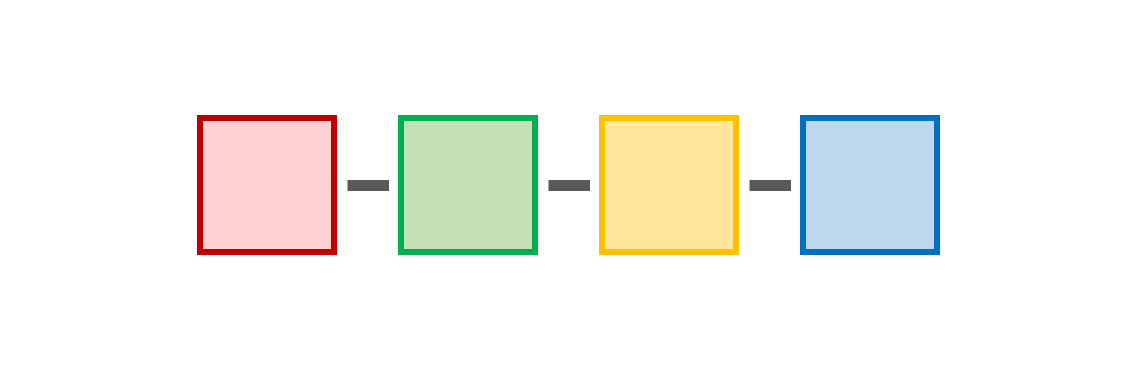 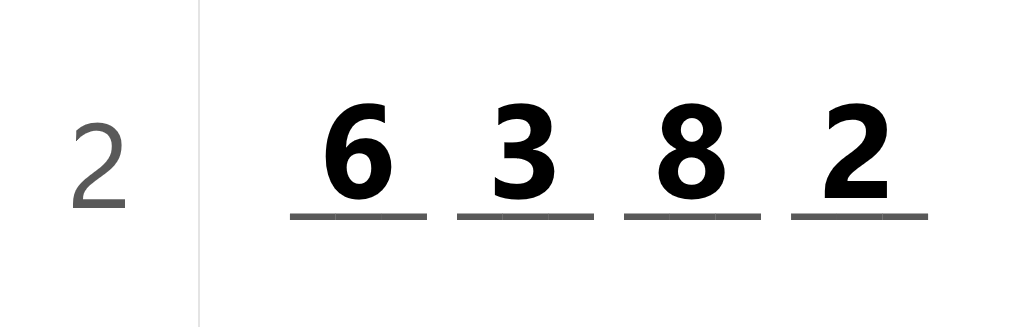 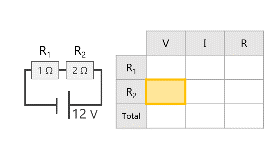 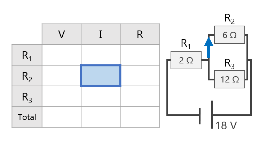 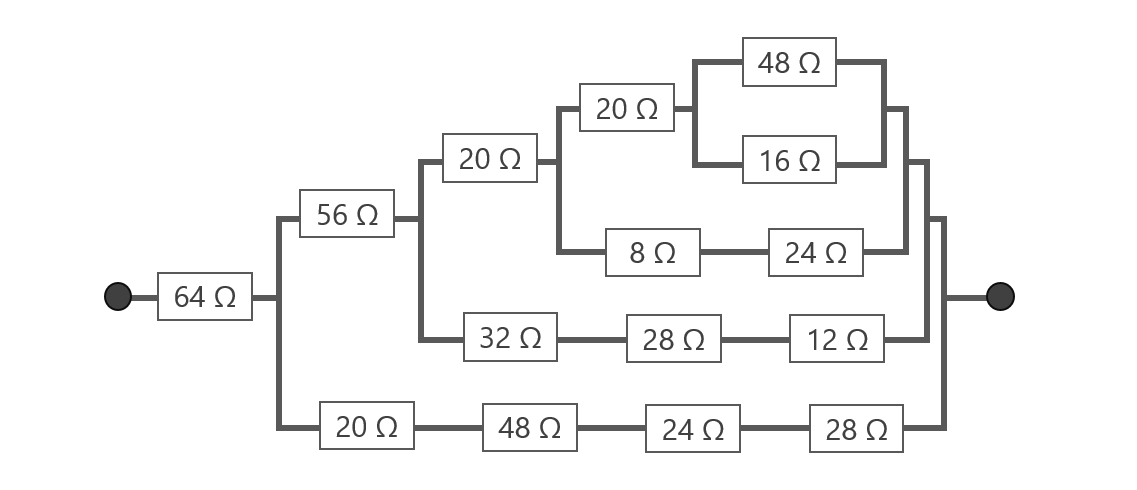 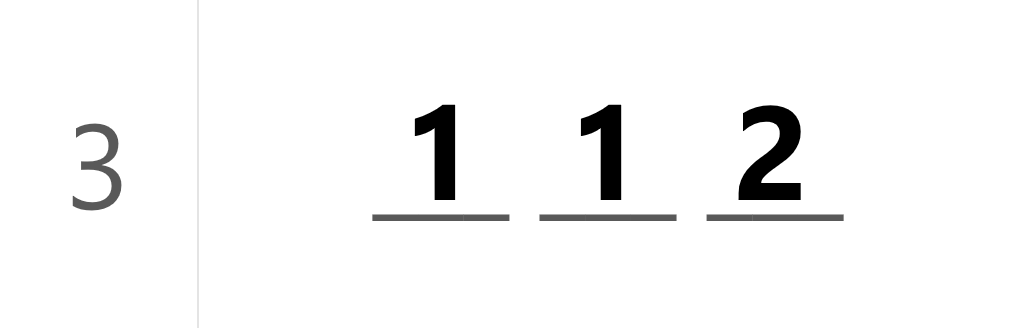 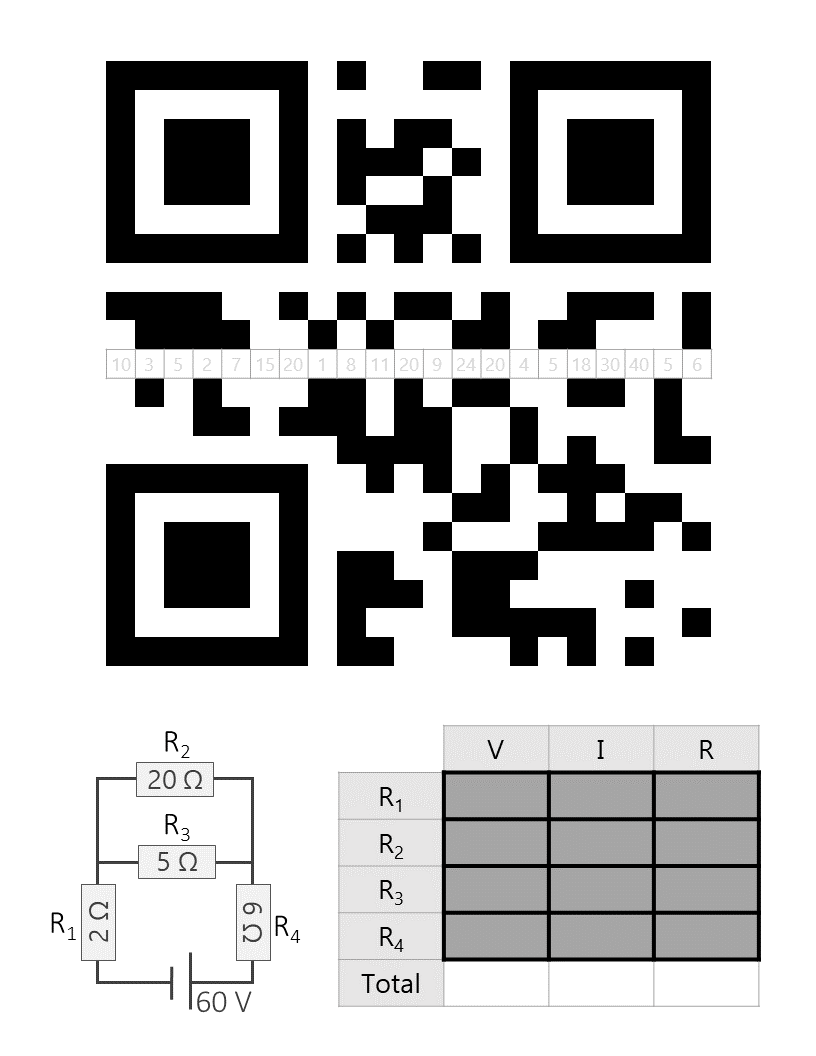 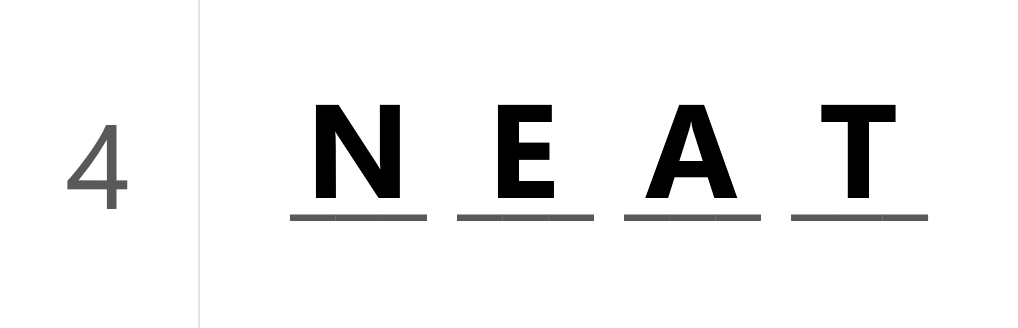 Prize Bag!!
1
0
5
6
3
8
2
1
1
2
N
E
A
T
6 Ω
1 Ω
5 Ω
6 Ω
16 Ω
3.6 Ω
4 Ω
8 Ω
8 Ω
4 Ω
6 Ω
20 Ω
4.5 Ω
12 Ω
18 Ω
6 Ω
8 Ω
7 Ω
9 Ω
36 Ω
30 Ω
21 Ω
8 Ω
6 Ω
9 Ω
2 Ω
8 Ω
9 Ω
7.8 Ω
3 Ω
7 Ω
8 Ω
6 Ω
8 Ω
8 Ω
2 Ω
4 Ω
13 Ω
15 Ω
105 Ω
6 Ω
30 Ω
13 Ω
20 Ω
21 Ω
15 Ω
A
B
C
D
E
F
6 Ω
6 Ω
4 A
12 V
R1
12 Ω
R2
4 Ω
R3
6 Ω
12 V
R2
6 Ω
R1
2 Ω
R3
12 Ω
18 V
R2
R1
2 Ω
1 Ω
12 V
48 Ω
112 Ω
20 Ω
20 Ω
16 Ω
56 Ω
8 Ω
24 Ω
64 Ω
32 Ω
28 Ω
12 Ω
20 Ω
48 Ω
24 Ω
28 Ω
[Speaker Notes: 64, 32, 16]
R2
20 Ω
R3
5 Ω
R1
R4
2 Ω
6 Ω
60 V